101-794-236
Презентация: « Оформление кабинета математики»
МОБУ «Ново- Сережкинская СОШ» ЛМР РТ
Презентация кабинета математики
Автор проекта: 
Кириллова Ирина Анатольевна – учитель  I квалифика-ционной категории, победитель гранта «Наш лучший учитель» 2011 года, ответственный за кабинет.
Девиз: «Мой кабинет- моя крепость»
В кабинете математики накоплена библиотека методической и дидактической учебной литературы, которая помогает учителю в его педагогической  деятельности.
Наличие книжных шкафов позволяет хранить в кабинете большое количество методической и дидактической литературы, необходимой на уроках и для подготовки к экзаменам
Кабинет оснащен современными  ТСО, что позволяет делать уроки более интересными и познавательными
Но не забываем мы и про традиционные математические инструменты – линейка, треугольник, циркуль, транспортир. Трудно представить урок без мела и доски.
В кабинете все стенды , планшеты сделаны силами учащихся и учителя математики. Кабинет полностью оформлен. Свободного пространства нет
В нижних отсеках шкафов хранятся журналы и газеты «Математика», стереометрические ящики, шаблоны графиков и многое другое…
Творческие работы учащихся
В кабинете математики систематизирован дидактический материал по темам, по классам, по предметам и разложен по коробам и папкам.
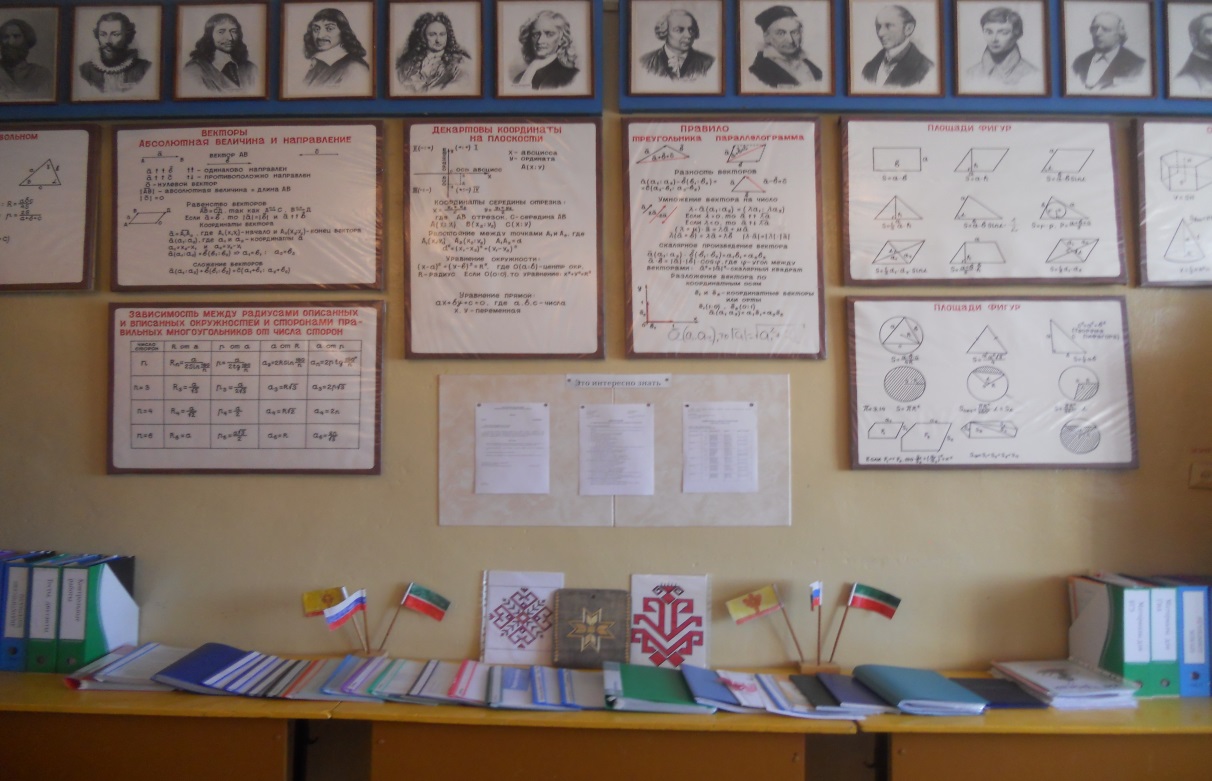 ЭОР и ЦОР для преподавания математики постоянно пополняется
Здесь все сделано  для удобства и комфорта учеников, все продуманно до мелочей - качественный ремонт- современная удобная мебель-стенды, плакаты с формулами по математике- часы, демонстрационный термометр- различные приспособления (держатели  для  таблиц,  магниты, папки, контейнеры для хранения материалов) 
-классный уголок, стенды для объявлений и поздравлений
Высокие результаты обучения математики достигаются, если в школе оборудован кабинет математики, в котором все до последней мелочи содействует повышению эффективности труда учителя и учащихся, совершенствованию учебно – воспитательной работы по предмету
Мои ученики ежегодно принимают участие  в олимпиадах по математике различного уровня  заочно, дистанционно и очно.
школьный тур олимпиады по математике                               25.10.2013 год
Результаты учащихся на II Всероссийской олимпиаде по предметам от «Центра поддержки талантливой молодежи» в 2011-2012 учебном году. Принимали участие 42 ученика 5-11 классов школы. Все получили сертификаты участников олимпиады
Учащиеся 7 класса
Учащиеся 6 класса
2012-2013 учебный год.13 учеников приняли участие в III Всероссийской олимпиаде по математике, 7 учеников- во II Всероссийском конкурсе. Все получили сертификаты участников олимпиады.  Ученики участвуют в Фестивале творческих и исследовательских работ «Портфолио»
Мне нравится учиться, участвовать в конкурсах, экспериментировать, внедрять в свою работу инновации. С 2005 года сотрудничаю с издательским домом «Первое сентября»: ежегодно повышаю квалификацию на дистанционных курсах «Педагогического университета», принимаю участие во Всероссийском педагогическом фестивале «Открытый урок», мои ученики участвуют В Фестивале «Портфолио» и многое другое…
После уроков здесь проводятся- дополнительные занятия- консультации- работа с одаренными детьми- кружок «Креативная математика»-работа со слабыми детьми»- подготовка к конкурсам, фестивалям, олимпиадам, конференциям- предметные декады и смотры знаний
Фотосессия
Осенний бал
Наш кабинет – второй дом, здесь проходят - классные часы и интересные  мероприятия- подготовка к интеллектуальным играм и КВН- оформляются стенгазеты и стенды- проводятся родительские собрания-проводятся классные собрания и часы
ПОДВЕДЕНИЕ ИТОГОВ- Кабинет математики Ново-Сережкинской СОШ– обычный и уникальный, похожий на другие кабинеты и неповторимый- Уроки и внеклассные мероприятия попредмету ежедневно обогащаютпамять и развивают интеллект детей- Обучение в современном и комфортномкабинете позволяет учащимся повышать свойобразовательный и культурный уровень
423291, Республика Татарстан, Лениногорский район, С. Новое Сережкино, ул. Центральная, д. 15
E-mail: sch48759@yandex.ru телефон: 8(85595) 3-73-38